Qualitativ hochwertiges digitales Training für Schüler mit besonderen Bedürfnissen
ref. DigCompEdu Bereich 5: Befähigung der Lernenden
Partner: Aalborg Handelsskole
Ziele
Am Ende dieses Moduls werden Sie in der Lage sein:
Besondere Bedürfnisse
Identifizieren Sie Schüler mit körperlichen, geistigen oder neurologischen Behinderungen
Coaching- und Tutorenrollen
Kennen Sie die Coaching- und Tutorenrollen
Unterstützende Lernumgebung
Einrichten und Entwerfen einer unterstützenden Lernumgebung
Assistive Technologie
Erfahren Sie, wie unterstützende Technologien Schüler mit besonderen Bedürfnissen unterstützen können.
Inhaltsverzeichnis
Bildung für alle
Besondere Bedürfnisse
Coaching- und Tutorenrollen
Assistive Technologie
Unterstützende Lernumgebung
1.1 Bildung für alle
1.2 Wie man Schüler mit sonderpädagogischem Förderbedarf identifiziert
2.1 Coaching und Tutoring  
2.2 Arbeiten mit Studierenden
2.3 Über Nachhilfe
2.4 Die Schüler sind unterschiedlich
3.1 Wie können wir Schülern mit besonderen Bedürfnissen helfen?
3.2 Was können Sie tun, um Schülern mit Legasthenie zu helfen?
3.3 Was können Sie tun, um Schülern mit geistiger Behinderung zu helfen?
3.4 Was können Sie tun, um Schülern mit körperlichen Behinderungen zu helfen?
3.5 Schaffung einer unterstützenden Lernumgebung
3.6 Strategien für den Unterricht
4.1 Wie können wir Schülern mit besonderen Bedürfnissen helfen?
4.2 Text-to-Speech-Software
4.3 Speech-to-text Software
4.4 Screen reader Software
4.5 OCR und Scan-to-document
Besondere Bedürfnisse
1.1 Bildung für alle
Studierende
Studierende mit besonderen Bedürfnissen sind Studierende mit körperlichen, geistigen oder neurologischen Behinderungen.

Diese Schüler benötigen möglicherweise Unterstützung bei ihren Lern- und Schularbeiten.
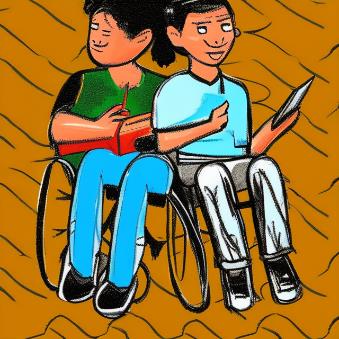 Beispiele
Einige Beispiele für Studierende mit besonderen Bedürfnissen sind diejenigen, die folgendes haben:
- Legasthenie (z.B. Lesen oder Schreiben)
- Körperliche Behinderungen (z.B. Mobilität, Sehvermögen)
- Psychische Probleme (z.B. Angstzustände, Depressionen)
- Andere Lernschwierigkeiten. (z.B. Terminplanung, Übersicht etc.)
Besondere Bedürfnisse
1.1 Bildung für alle
Sonderpädagogischer Dienst
Schüler mit besonderen Bedürfnissen können sich für sonderpädagogische Dienstleistungen qualifizieren, wenn sie eine Behinderung haben, die ihre Lernfähigkeit beeinträchtigt. 
 
Sonderpädagogische Programme bieten den Schülern die Werkzeuge, die sie benötigen, um in der Schule und im Leben erfolgreich zu sein.
Beispiele
Beratung und Mentoring
Lese- und Schreibberatung
Didaktische Unterstützung
Assistive Technologie
Software für Sonderpädagogik
Maßgeschneiderte Kurse
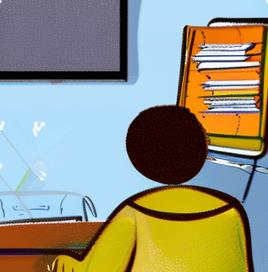 Besondere Bedürfnisse
1.2 Wie man Schüler mit sonderpädagogischem Förderbedarf identifiziert
Beobachtung
Lehrer und anderes Schulpersonal können das Verhalten der Schüler beobachten
Beurteilungen
Formale Beurteilungen wie standardisierte Tests und Klassenzimmerbewertungen.
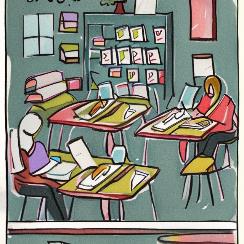 A
B
Input von Eltern und Lehrern 
kann wertvolle Informationen über die Stärken und Schwächen eines Schülers liefern.
Empfehlungsverfahren
Empfehlungen werden von Fachleuten überprüft, die feststellen, ob der Schüler Anspruch auf besondere pädagogische Unterstützung hat.
C
D
7
Besondere Bedürfnisse
Es ist wichtig
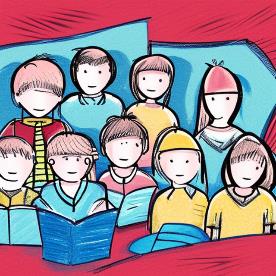 festzuhalten, dass das Verfahren zur Identifizierung von Schülerinnen und Schülern mit sonderpädagogischem Förderbedarf und zur Bereitstellung sonderpädagogischer Unterstützung je nach Land und Bildungssystem unterschiedlich ist;
In einigen Fällen
Können Schüler auf der Grundlage bestimmter Kriterien oder Behinderungskategorien als besonders bedürftig eingestuft werden, während in anderen Fällen der Schwerpunkt auf den individuellen Bedürfnissen des Schülers liegt und darauf, wie er unterstützt werden kann, um in der Schule erfolgreich zu sein.
Besondere Bedürfnisse
Zusammenfassung:
Studierende mit besonderen Bedürfnissen 
Studierende mit körperlichen, geistigen oder neurologischen Behinderungen.
Bildung für alle
Sonderpädagogische Programme bieten den Schülern die Werkzeuge, die sie benötigen, um in der Schule und im Leben erfolgreich zu sein.
Identifizieren Sie Schüler mit sonderpädagogischem Förderbedarf
Beobachtung, Beurteilungen, Input von Eltern und Lehrern, Empfehlungsprozess
Verfahren zur Identifizierung von StudierendenUnterschiedlich je nach Land und Bildungssystem
Besondere Bedürfnisse
Bitte beantworten Sie folgende Fragen:
Welches davon ist ein besonderes Bedürfnis?
Passivität
Absurdität
Legasthenie

Welche davon können helfen, Schüler mit besonderen Bedürfnissen zu identifizieren? 
Schlafen
Gesang
Beobachtung
Der Sonderpädagogischer Dienst hilft bei?
Beratung und Mentoring
Finanzhilfe
Transport

Verfahren zur Identifizierung von Studierenden
Wird immer von einem Lehrer durchgeführt
Unterschiedlich je nach Land und Bildungssystem 
Ist neuere standardisierte Prüfung
Abschnittstest-Lösungen
Hier sind die Antworten:
Welches davon ist ein besonderes Bedürfnis?
Passivität
Absurdität
Legasthenie

Welche davon können helfen, Schüler mit besonderen Bedürfnissen zu identifizieren? 
Schlafen
Gesang
Beobachtung
Der Sonderpädagogischer Dienst hilft bei?
Beratung und Mentoring
Finanzhilfe
Transport

Verfahren zur Identifizierung von Studierenden
Wird immer von einem Lehrer durchgeführt
Unterschiedlich je nach Land und Bildungssystem 
Ist neuere standardisierte Prüfung
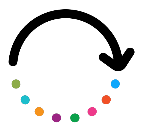 Coaching- und Tutorenrollen
2.1 Coaching und Nachhilfe
Coaching und Nachhilfe sind beides Arten von pädagogischer Unterstützung, die den Schülern zur Verfügung gestellt werden kann, um ihnen zu helfen, in der Schule erfolgreich zu sein.
Coaching
Coaching bezieht sich in der Regel auf die Bereitstellung von Fachunterricht oder Training in einem bestimmten Fach oder einer bestimmten Fähigkeit, mit dem Ziel, dem Schüler zu helfen, seine Leistung in diesem Bereich zu verbessern. Das Coaching kann von einem Lehrer, einem Spezialisten oder einem externen Coach durchgeführt werden und kann in einer Gruppe oder einzeln stattfinden.
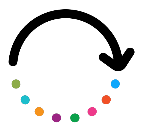 Nachhilfe
Nachhilfe hingegen bezieht sich in der Regel auf Einzelunterricht, der von einem Tutor bereitgestellt wird, um einem Schüler zu helfen, ein bestimmtes Thema oder eine bestimmte Fähigkeit zu verstehen. Tutoren können Lehrer, Fachexperten oder andere qualifizierte Personen sein, die personalisierte Anweisungen und Unterstützung bieten, um den Schülern zu helfen, ihre Fähigkeiten zu erlernen und zu verbessern. Nachhilfe kann in einer Vielzahl von Umgebungen stattfinden, einschließlich persönlich, online oder in einer kleinen Gruppe.
Coaching- und Tutorenrollen
2.2 Arbeiten mit Studierenden
Arbeiten Sie mit einem Studenten
Ein Coach kann mit einem Schüler zusammenarbeiten, um seine spezifischen Bedürfnisse und Ziele zu identifizieren, und kann maßgeschneiderte Anweisungen und Unterstützung bieten, um dem Schüler zu helfen, Fortschritte zu machen und erfolgreich zu sein.

Coaching kann auch die Bereitstellung von Feedback und Anleitung, die Festlegung von Zielen und Benchmarks sowie die Überwachung des Fortschritts im Laufe der Zeit umfassen. 
Vielfalt der Fächer
Coaching kann verwendet werden, um Schüler in einer Vielzahl von Fächern und Bereichen zu unterstützen, einschließlich Wissenschaft, Sport, Kunst und anderen außerschulischen Aktivitäten. 

Es kann besonders für Studenten von Vorteil sein, die mit einem bestimmten Thema zu kämpfen haben oder zusätzliche Unterstützung benötigen, um akademische oder persönliche Ziele zu erreichen.
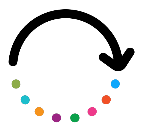 Coaching- und Tutorenrollen
2.3 Über Nachhilfe
Nachhilfe
ist eine Art pädagogischer Unterstützung, die Einzelunterricht von einem Tutor beinhaltet, um einem Schüler zu helfen, ein bestimmtes Thema oder eine bestimmte Fähigkeit zu verstehen.
Tutoren 
können Lehrer, Fachexperten oder andere qualifizierte Personen sein, die personalisierte Anweisungen und Unterstützung bieten, um Schülern zu helfen, Fähigkeiten zu erlernen und zu verbessern.
A
B
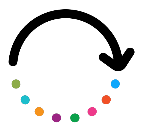 Nachhilfe
kann in einer Vielzahl von Umgebungen stattfinden, einschließlich persönlich, online oder in einer kleinen Gruppe
Nachhilfe
kann ein effektiver Weg sein, um Schüler zu unterstützen, da es einen individuelleren und fokussierteren Lernansatz ermöglicht.
C
D
14
Coaching- und Tutorenrollen
2.4 Die Schüler sind unterschiedlich
Unterschiedliche Schüler lernen auf unterschiedliche Weise, daher kann es hilfreich sein, eine Vielzahl von Unterrichtsstrategien zu verwenden, um Schüler mit besonderen Bedürfnissen zu unterstützen.
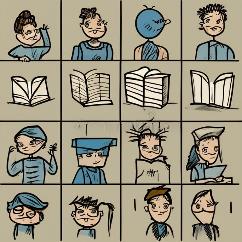 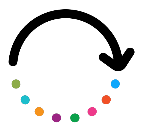 Dies können sein
 differenzierter Unterricht, praktische Aktivitäten, visuelle Hilfsmittel, adaptive Materialien, unterstützende Technologien, individuelles Lernen, kooperatives Lernen.
Coaching- und Tutorenrollen
Zusammenfassung:
Coaching und Tutoring  Beides sind Arten der pädagogischen Unterstützung, die den Schülern zur Verfügung gestellt werden können, um ihnen zu helfen, in der Schule erfolgreich zu sein
Arbeiten mit StudierendenEin Coach kann mit einem Schüler zusammenarbeiten, um seine spezifischen Bedürfnisse und Ziele zu identifizieren.
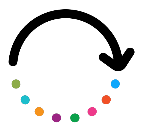 Nachhilfe
ist eine Art von pädagogischer Unterstützung, die einem Schüler hilft, ein bestimmtes Thema oder eine bestimmte Fähigkeit zu verstehen.
Die Schüler sind unterschiedlich
Unterschiedliche Schüler lernen auf unterschiedliche Weise, so dass es hilfreich sein kann, eine Vielzahl von Unterrichtsstrategien zu verwenden.
Coaching- und Tutorenrollen
Bitte beantworten Sie folgende Fragen:
Das Coaching kann bereitgestellt werden von einem?
Kommilitonen
Freund
Spezialisten

Ein Tutor kann ein… sein?
Freund
Lehrer
Nachbar

Nachhilfe kann hier stattfinden? 
In den Pausen
Online
Im Unterricht 


Eine Vielzahl von Lehrstrategien kann sein?
Präsenzunterricht
Einen Vortrag haltend
Assistive Technologie
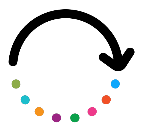 Abschnittstest-Lösungen
Hier sind die Antworten:
Das Coaching kann bereitgestellt werden von einem?
Kommilitonen
Freund
Spezialisten

Ein Tutor kann ein… sein?
Freund
Lehrer
Nachbar

Nachhilfe kann hier stattfinden? 
In den Pausen
Online
Im Unterricht 


Eine Vielzahl von Lehrstrategien kann sein?
Präsenzunterricht
Einen Vortrag haltend
Assistive Technologie
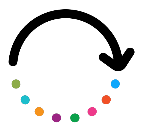 Unterstützende Lernumgebung
3.1 Wie können wir Schülern mit besonderen Bedürfnissen helfen?
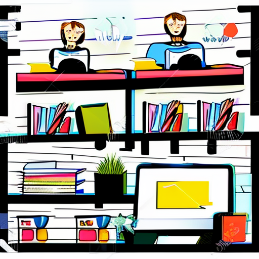 Bereitstellung einer unterstützenden Lernumgebung
Die Schaffung einer positiven, unterstützenden Lernumgebung kann Schülern mit besonderen Bedürfnissen helfen, sich im Klassenzimmer wohl und sicher zu fühlen
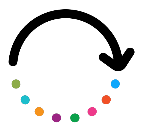 Dies kann die Bereitstellung einer strukturierten und vorhersehbaren Routine, die Verwendung visueller Hilfen und anderer visueller Hilfsmittel sowie die Anpassung von Materialien und Aufgaben nach Bedarf an die Bedürfnisse des Schülers beinhalten.
Sie können dies mit digitalen Hilfsmitteln tun
Unterstützende Lernumgebung
3.2 Was können Sie tun, um Schülern mit Legasthenie zu helfen?
Einsatz von technologischen Hilfsmitteln: Es gibt eine Vielzahl von unterstützenden Technologien, wie Text-to-Speech-Software und Spracherkennungssoftware, die Schülern mit Legasthenie den Zugang zu schriftlichen Materialien erleichtern können.
Strukturierter Lese- und Schreibunterricht : Strukturierter Lese- und Schreibunterricht ist eine Art von Leseanweisung, die die Struktur der Sprache, einschließlich Phoneme, Silben und Wurzeln, betont. Dieser Ansatz kann besonders für Schüler mit Legasthenie hilfreich sein.
Multisensorischer Unterricht: Multisensorischer Unterricht verwendet eine Kombination aus visuellen, auditiven und kinästhetischen (bewegungsbasierten) Techniken, um Lesen und Rechtschreibung zu lehren. Dieser Ansatz kann für Schüler mit Legasthenie effektiv sein, da er es ihnen ermöglicht, mehrere Sinne zu verwenden, um Informationen zu verarbeiten.
Anpassungen: Anpassungen sind Modifikationen oder Anpassungen der Lernumgebung, die dazu beitragen können, die Wettbewerbsbedingungen für Schüler mit Legasthenie zu verbessern. Einige Beispiele für Vorkehrungen sind zusätzliche Zeit für Tests, der Zugang zu einem Taschenrechner oder die Verwendung eines Textverarbeitungsprogramms.
Zusammenarbeit mit Spezialisten: Es kann hilfreich sein, mit Spezialisten zusammenzuarbeiten, z. B. mit einem Lesespezialisten oder einem Lernspezialisten, um die spezifischen Bedürfnisse eines Schülers mit Legasthenie zu ermitteln und einen individuellen Plan zur Unterstützung des Lernens zu entwickeln.
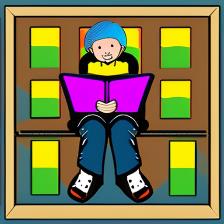 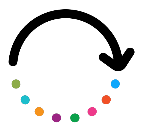 Unterstützende Lernumgebung
3.3 Was können Sie tun, um Schülern mit geistiger Behinderung zu helfen?
Einsatz von technischen Hilfsmitteln: Unterstützende Technologien wie Text-to-Speech-Software und Spracherkennungssoftware können Schülern mit geistiger Behinderung helfen, auf schriftliches Material zuzugreifen und effektiver zu kommunizieren.
Anpassungen: Modifikationen oder Anpassungen der Lernumgebung können dazu beitragen, die Wettbewerbsbedingungen für Schüler mit geistiger Behinderung zu verbessern. Einige Beispiele sind zusätzliche Zeit für Tests, der Zugang zu einem Taschenrechner oder die Verwendung eines Textverarbeitungsprogramms.
Zusammenarbeit mit Spezialisten: Es kann hilfreich sein, mit Spezialisten wie einem Lernspezialisten oder einem Ergotherapeuten zusammenzuarbeiten, um die spezifischen Bedürfnisse eines Schülers mit einer geistigen Behinderung zu ermitteln und einen individuellen Plan zur Unterstützung des Lernens zu entwickeln.
Strukturierte Routinen und Zeitpläne: Wenn Sie Schülern mit geistiger Behinderung strukturierte Routinen und Zeitpläne zur Verfügung stellen, können sie sich sicherer fühlen und ihre Zeit und Verantwortlichkeiten besser bewältigen.
Visuelle Hilfsmittel: Visuelle Hilfsmittel wie Bilder, Diagramme und Tabellen können Schülern mit geistiger Behinderung helfen, Informationen besser zu verstehen und zu behalten.
Kleingruppenunterricht: Kleingruppenunterricht, bei dem ein Schüler mit einem Lehrer oder Tutor und einer kleinen Gruppe von Gleichaltrigen zusammenarbeitet, kann für Schüler mit geistiger Behinderung besonders effektiv sein. Dies ermöglicht eine individuellere Betreuung und Unterstützung.
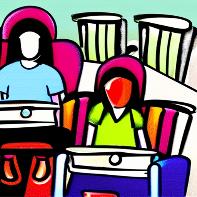 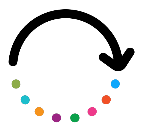 Unterstützende Lernumgebung
3.4 Was können Sie tun, um Schülern mit körperlichen Behinderungen zu helfen?
Assistive Technologie: Unterstützende Technologien wie adaptive Tastaturen, Sprache-zu-Text-Software und Switch-Geräte können Schülern mit körperlichen Behinderungen helfen, auf schriftliches Material zuzugreifen und effektiver zu kommunizieren.
Anpassungen: Modifikationen oder Anpassungen der Lernumgebung, die dazu beitragen können, die Wettbewerbsbedingungen für Schüler mit körperlichen Behinderungen zu verbessern. Einige Beispiele für Vorkehrungen sind zusätzliche Zeit für Tests, der Zugang zu einem Taschenrechner oder die Verwendung eines Textverarbeitungsprogramms.
Zusammenarbeit mit Spezialisten: Es kann hilfreich sein, mit Spezialisten wie einem Physiotherapeuten oder Ergotherapeuten zusammenzuarbeiten, um die spezifischen Bedürfnisse eines Schülers mit einer körperlichen Behinderung zu ermitteln und einen individuellen Plan zur Unterstützung des Lernens zu entwickeln.
Adaptive Ausrüstung: Die Verwendung von adaptiven Geräten, wie z. B. modifizierten Schreibtischen und Stühlen, kann Schülern mit körperlichen Behinderungen helfen, umfassender am Unterricht teilzunehmen.
Visuelle Hilfsmittel: Visuelle Hilfsmittel wie Bilder, Diagramme und Diagramme können Schülern mit körperlichen Behinderungen helfen, Informationen besser zu verstehen und zu behalten.
Kleingruppenunterricht: Kleingruppenunterricht, bei dem ein Schüler mit einem Lehrer oder Tutor und einer kleinen Gruppe von Gleichaltrigen zusammenarbeitet, kann besonders effektiv für Schüler mit körperlichen Behinderungen sein. Dies ermöglicht eine individuellere Betreuung und Unterstützung.
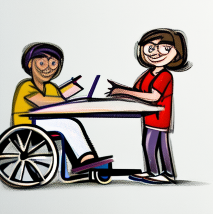 Unterstützende Lernumgebung
3.5 Schaffung einer unterstützenden Lernumgebung
Eine positive Unterrichtskultur  
Fördern Sie offene Kommunikation, Inklusivität und Respekt unter Ihren Schülern. Eine sichere und unterstützende Umgebung kann zu tieferem Lernen und Wachstum führen.
Klare Erwartungen und Regeln
Kommunizieren Sie Erwartungen an Verhalten, Arbeitsgewohnheiten und Partizipation klar. Der Einsatz digitaler Tools kann dazu beitragen, ein Gefühl von Struktur und Vorhersehbarkeit zu schaffen.
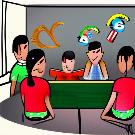 A
B
Ein Gefühl der Zugehörigkeit
Bemühen Sie sich, Schüler in die Aktivitäten und Diskussionen einzubeziehen, ermutigen Sie sie, sich zu beteiligen. Dies gibt den Schülern das Gefühl, ein geschätzter, integraler Bestandteil der Klassengemeinschaft zu sein.
Risikobereitschaft & Fehler fördern
Fehler zu machen ist ein natürlicher Teil des Lernprozesses. Ermutigen Sie Schüler, Fragen zu stellen, Ideen auszudrücken und neue Dinge auszuprobieren, auch wenn sie beim ersten Mal vielleicht nicht perfekt sind.
C
D
23
Unterstützende Lernumgebung
3.6 Strategien für den Unterricht
Es ist wichtig, klare Erwartungen zu formulieren, eine positive Unterrichtskultur zu schaffen, ein Zugehörigkeitsgefühl zu fördern, Ressourcen und Unterstützung bereitzustellen, Risikobereitschaft und Fehler zu fördern und Interesse an Ihren Schülern zu zeigen.
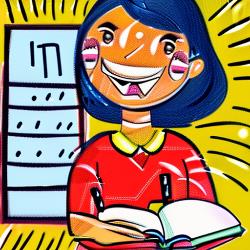 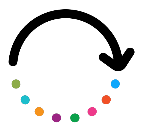 Durch die Implementierung dieser Strategien können Sie eine unterstützende und fördernde Lernumgebung schaffen, die Ihren Schülern zum Erfolg verhilft.
Unterstützende Lernumgebung
Zusammenfassung:
Wie können wir Schülern mit besonderen Bedürfnissen helfen?
Sie können dies mit digitalen Hilfsmitteln tun
Schüler mit Legasthenie 
Kann mit Text-to-Speech-Software und Spracherkennungssoftware unterstützt werden
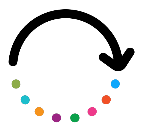 Schüler mit geistiger Behinderung 
Visuelle Hilfsmittel wie Bilder, Diagramme und Grafiken können Schülern mit geistiger Behinderung helfen
Schüler mit körperlichen Einschränkungen
Modifizierte Tische und Stühle können Schülern mit körperlichen Behinderungen helfen, besser am Unterricht teilzunehmen.
Unterstützende Lernumgebung
Bitte beantworten Sie folgende Fragen:
Eine unterstützende Lernumgebung kann Schülern mit besonderen Bedürfnissen helfen, sich…zu fühlen
Verantwortungsbewusst und aufmerksam 
Wohl und selbstbewusst
Nervös und unbehaglich

Zu den Anpassungen gehören
Zusätzliche Zeit für Tests
Weniger Freunde
Zusätzliche Hausaufgaben


Die Schaffung einer unterstützenden Lernumgebung kann durch folgende Maßnahmen erfolgen:
Klare Erwartungen und Regeln
Weniger Regeln und Wortgebrauch
Kürzere Pausen

Sie können eine unterstützende und fördernde Lernumgebung schaffen, indem Sie
Musik im Klassenzimmer abspielen
Schüler mit besonderen Bedürfnissen isolieren
Strategien umsetzen
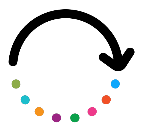 Abschnittstest-Lösungen
Hier sind die Antworten:
Eine unterstützende Lernumgebung kann Schülern mit besonderen Bedürfnissen helfen, sich…zu fühlen
Verantwortungsbewusst und aufmerksam 
Wohl und selbstbewusst
Nervös und unbehaglich

Zu den Anpassungen gehören
Zusätzliche Zeit für Tests
Weniger Freunde
Zusätzliche Hausaufgaben


Die Schaffung einer unterstützenden Lernumgebung kann durch folgende Maßnahmen erfolgen:
Klare Erwartungen und Regeln
Weniger Regeln und Wortgebrauch
Kürzere Pausen

Sie können eine unterstützende und fördernde Lernumgebung schaffen, indem Sie
Musik im Klassenzimmer abspielen
Schüler mit besonderen Bedürfnissen isolieren
Strategien umsetzen
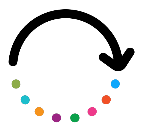 Assistive Technologie
4.1 Wie können wir Schülern mit besonderen Bedürfnissen helfen?
Software / Hardware
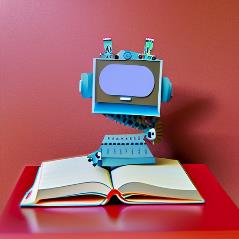 Assistive Technologie bezieht sich auf jede Art von Technologie oder Gerät, die verwendet wird, um Menschen mit Behinderungen oder besonderen Bedürfnissen zu helfen, Aufgaben auszuführen, die sonst schwierig oder unmöglich wären
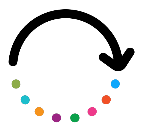 Assistive Technologie
4.2 Text-to-speech Software
Wandelt geschriebenen Text in gesprochene Wörter um: Dies kann für Personen mit Sehbehinderungen, Legasthenie oder anderen Leseschwierigkeiten hilfreich sein.

Kann mit einer Vielzahl von verschiedenen Geräten verwendet werden: Dies kann Computer, Smartphones, Tablets und andere elektronische Geräte umfassen.

Nützlich für eine Vielzahl von verschiedenen Zwecken: Beispielsweise können Einzelpersonen Text-to-Speech-Software verwenden, um E-Books anzuhören, auf Online-Inhalte zuzugreifen oder sich Dokumente vorlesen zu lassen.

Anpassung: Viele Text-to-Speech-Programme ermöglichen es Benutzern, die Geschwindigkeit und Tonhöhe der gesprochenen Wörter sowie die Stimme, die zum Lesen des Textes verwendet wird, anzupassen.

Hilfreich für Menschen mit einer Vielzahl von verschiedenen Behinderungen: Neben Personen mit Sehbehinderungen oder Leseschwierigkeiten kann Text-to-Speech-Software auch für Personen mit kognitiven oder Lernbehinderungen, Hörbehinderungen oder anderen Herausforderungen hilfreich sein.
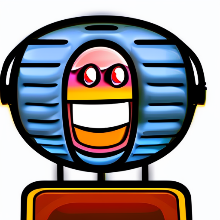 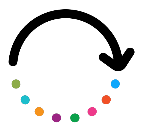 Assistive Technologie
4.3 Speech-to-text Software
Speech-to-text Software wandelt gesprochene Wörter in geschriebenen Text um: Dies kann für Personen hilfreich sein, die aufgrund körperlicher Beeinträchtigungen, kognitiver Schwierigkeiten oder anderer Herausforderungen Schwierigkeiten beim Tippen oder Schreiben haben.

Kann mit einer Vielzahl von verschiedenen Geräten verwendet werden: Dies kann Computer, Smartphones, Tablets und andere elektronische Geräte umfassen.

Nützlich für eine Vielzahl von verschiedenen Zwecken: Zum Beispiel können Einzelpersonen Sprache-zu-Text-Software verwenden, um Notizen zu machen, E-Mails zu schreiben oder Dokumente zu erstellen.

Personalisierung: Viele Speech-to-Text-Programme ermöglichen es Benutzern, die Geschwindigkeit und Tonhöhe der gesprochenen Wörter sowie die Stimme, mit der der Text gelesen wird, anzupassen.

Hilfreich für Menschen mit einer Vielzahl von verschiedenen Behinderungen: Neben Personen mit körperlichen Beeinträchtigungen oder Schreibschwierigkeiten kann Sprache-zu-Text-Software auch für Personen mit kognitiven oder Lernbehinderungen, Hörbehinderungen oder anderen Herausforderungen hilfreich sein.
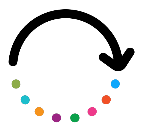 Assistive Technologie
Assisive technology
4.4 Screenreader-Software
Screenreader-Software wurde entwickelt, um Menschen mit Sehbehinderungen zu unterstützen: Es liest den Text und andere Informationen, die auf einem Computerbildschirm angezeigt werden, laut vor und ermöglicht es diesen Personen, auf digitale Inhalte zuzugreifen.

Kann mit einer Vielzahl von verschiedenen Geräten verwendet werden: Dies kann Computer, Smartphones, Tablets und andere elektronische Geräte umfassen.

Unterschiedliche Verwendungszwecke: Beispielsweise können Einzelpersonen Screenreader-Software verwenden, um auf Websites zuzugreifen, E-Mails zu lesen oder auf Dokumente zuzugreifen.

Personalisierung: Viele Screenreader-Programme ermöglichen es Benutzern, die Geschwindigkeit und Tonhöhe der gesprochenen Wörter sowie die Stimme, die zum Lesen des Textes verwendet wird, anzupassen.

Hilfreich für Personen mit einer Vielzahl von verschiedenen Sehbehinderungen: Dies kann Personen mit Sehschwäche, Blindheit oder anderen sehbedingten Herausforderungen einschließen.
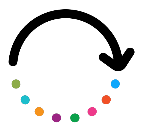 Assistive Technologie
4.5 OCR und Scan-to-document
OCR
OCR-Software (Optical Character Recognition) ist eine Art von Software, mit der Benutzer gescannte oder digitale Bilder von Text in bearbeitbaren Text konvertieren können. OCR-Software wird häufig verwendet, um Papierdokumente zu digitalisieren oder Text aus Bildern für die Verwendung in anderen Anwendungen zu extrahieren.
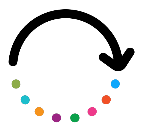 Scan-to-document
Scan-to-Document-Software enthält häufig OCR-Funktionen, mit denen Benutzer gescannte Dokumente in bearbeitbaren Text umwandeln können. Beispielsweise kann ein Benutzer eine Scan-to-Document-Software verwenden, um ein Papierdokument zu scannen, und dann die OCR-Funktion verwenden, um das gescannte Bild des Textes in ein bearbeitbares Format zu konvertieren.
Assistive Technologie
Zusammenfassung:
Software / Hardware
Technologie oder Gerät, das verwendet wird, um Menschen mit Behinderungen oder besonderen Bedürfnissen zu helfen
Text-to-speech Software
Wandelt geschriebenen Text in gesprochene Wörter um
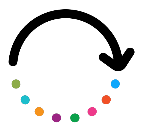 Screenreader-Software
Liest den Text und andere Informationen, die auf einem Computerbildschirm angezeigt werden, laut vor.
OCR 
Optische Zeichenerkennungssoftware, die gescannte oder Bilder von Text in bearbeitbaren Text umwandelt.
Assistive Technologie
Bitte beantworten Sie die folgenden Fragen:
Text-to-speech Software
Liest Bücher für Schüler
Wandelt geschriebenen Text in gesprochene Wörter um
Kompiliert einen Sprachtextes aus zufälligen Wörtern

Speech-to-Text-Software kann verwendet werden, um…
Sich Notizen zu machen
Einen Lehrer anzurufen
Mit einem Freund zu sprechen
Screenreader-Software
Scannt Dokumente und Bücher
Liest Texte und andere Informationen auf einem Computerbildschirm vor
Konvertiert Nachrichten auf dem Bildschirm in das iBook-Format.

OCR ist die Abkürzung für
Ocular Clarity Rating
Orthogonal Coordinate Response
Optical character recognition
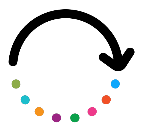 Abschnittstest-Lösungen
Hier sind die Antworten:
Text-to-speech Software
Liest Bücher für Schüler
Wandelt geschriebenen Text in gesprochene Wörter um
Kompilieren eines Sprachtextes aus zufälligen Wörtern

Speech-to-Text-Software kann verwendet werden, um…
Sich Notizen zu machen
Einen Lehrer anzurufen
Mit einem Freund zu sprechen
Screenreader-Software
Scannt Dokumente und Bücher
Liest Texte und andere Informationen auf einem Computerbildschirm vor
Konvertiert Nachrichten auf dem Bildschirm in das iBook-Format.

OCR ist die Abkürzung für
Ocular Clarity Rating
Orthogonal Coordinate Response
Optical character recognition
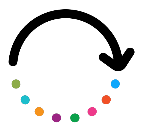 Zusammenfassender Abschlusstest/1
Vertiefen Sie Ihr Wissen und beantworten Sie die folgenden Fragen:
Sonderpädagogischer Dienst hilft bei?
Beratung und Mentoring
Finanzhilfe
Transport

Verfahren zur Identifizierung von Studierenden
Wird immer von einem Lehrer gemacht
Unterschiedlich je nach Land und Bildungssystem 
Ist neuere standardisierte Prüfung

Das Coaching kann durch einen…bereitgestellt werden?
Kommilitonen
Freund
Spezialist

Was kann eine Vielzahl von Lehrstrategien sein?
Präsenzunterricht
Einen Vortrag halten
Assistive Technologie
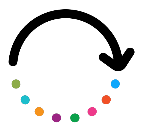 Zusammenfassender Abschlusstest /2
Vertiefen Sie Ihr Wissen und beantworten Sie die folgenden Fragen:
Eine unterstützende Lernumgebung kann Schülern mit besonderen Bedürfnissen helfen, sich…zu fühlen
Verantwortungsbewusst und aufmerksam 
Wohl und selbstbewusst
Nervös und unbehaglich

Die Schaffung einer unterstützenden Lernumgebung kann durch folgende Maßnahmen erfolgen:
Klare Erwartungen und Regeln
Weniger Regeln und Wortgebrauch
Kürzere Pausen
Text-to-Speech-Software
Liest Bücher für Schüler
Wandelt geschriebenen Text in gesprochene Wörter um
Kompiliert einen Sprachtext aus zufälligen Wörtern

OCR ist die Abkürzung für
Ocular Clarity Rating
Orthogonal Coordinate Response
Optical character recognition
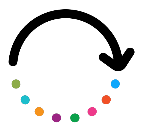 Zusammenfassender Abschlusstest Lösungen/1
Hier sind die Antworten:
Sonderpädagogischer Dienst hilft bei?
Beratung und Mentoring
Finanzhilfe
Transport

Verfahren zur Identifizierung von Studierenden
Wird immer von einem Lehrer gemacht
Unterschiedlich je nach Land und Bildungssystem 
Ist neuere standardisierte Prüfung

Das Coaching kann durch einen…bereitgestellt werden?
Kommilitonen
Freund
Spezialist

Was kann eine Vielzahl von Lehrstrategien sein?
Präsenzunterricht
Einen Vortrag halten
Assistive Technologie
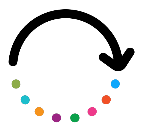 Zusammenfassender Abschlusstest Lösungen/2
Hier sind die Antworten:
Eine unterstützende Lernumgebung kann Schülern mit besonderen Bedürfnissen helfen, sich…zu fühlen
Verantwortungsbewusst und aufmerksam 
Wohl und selbstbewusst
Nervös und unbehaglich

Die Schaffung einer unterstützenden Lernumgebung kann durch folgende Maßnahmen erfolgen:
Klare Erwartungen und Regeln
Weniger Regeln und Wortgebrauch
Kürzere Pausen
Text-to-Speech-Software
Liest Bücher für Schüler
Wandelt geschriebenen Text in gesprochene Wörter um
Kompiliert einen Sprachtext aus zufälligen Wörtern

OCR ist die Abkürzung für
Ocular Clarity Rating
Orthogonal Coordinate Response
Optical character recognition
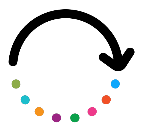 Prima!
Denken Sie daran (jetzt wissen Sie es):
Besondere Bedürfnisse
Identifizieren Sie Schüler mit körperlichen, geistigen oder neurologischen Behinderungen
Coaching- und Tutorenrollen
Kennen Sie die Coaching- und Tutorenrollen
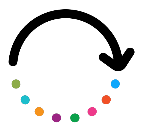 Unterstützende Lernumgebung
Einrichten und Entwerfen einer unterstützenden Lernumgebung
Assistive Technologie
Erfahren Sie, wie unterstützende Technologien Schüler mit besonderen Bedürfnissen unterstützen können.
Machen Sie weiter!
project-reset.eu